Figure 8. Schematic representation of the relationships between the mPFC and the DR involving ...
Cereb Cortex, Volume 14, Issue 3, March 2004, Pages 281–299, https://doi.org/10.1093/cercor/bhg128
The content of this slide may be subject to copyright: please see the slide notes for details.
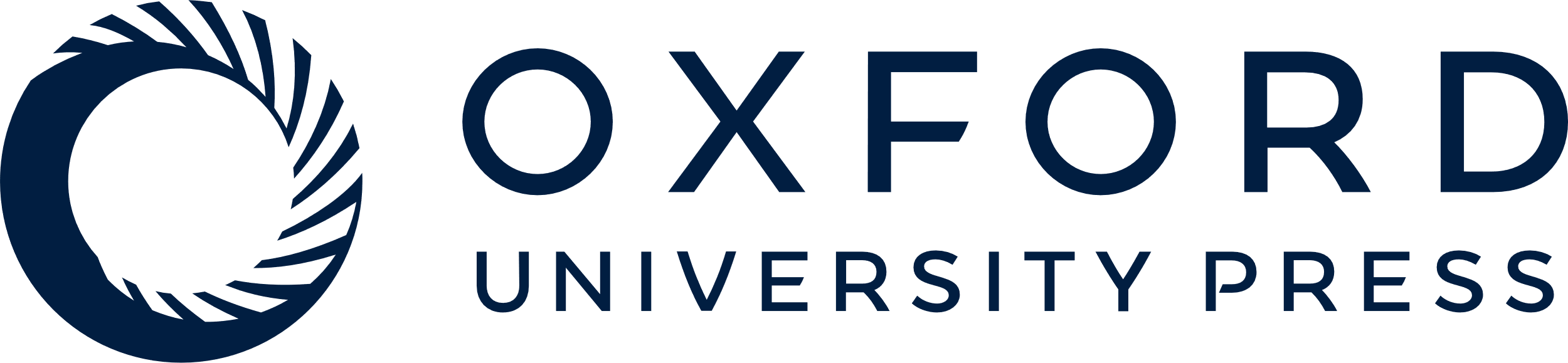 [Speaker Notes: Figure 8. Schematic representation of the relationships between the mPFC and the DR involving 5-HT1A and 5-HT2A receptors. Endogenous 5-HT modulates pyramidal cell activity via 5-HT1A and 5-HT2A receptors. The latter are particularly enriched in apical dendrites of pyramidal neurons where they can facilitate AMPA inputs. A smaller population of 5-HT2A receptors are expressed by large GABA interneurons. Pyramidal 5-HT1A receptors may be localized in the axon hillock, together with GABAA receptors (Azmitia et al., 1996; De Felipe et al., 2001; David E. Lewis, personal communication) or in the somatodendritic compartment (Riad et al., 2000). We suggest that the stimulation of the DR and MnR can excite or inhibit pyramidal neurons, depending on a precise topology between certain 5-HT neurons or neuronal clusters in the DR/MnR and 5-HT1A- or 5-HT2A-receptor-rich compartments, in agreement with anatomical studies showing an association between 5-HT axons and such receptor-rich areas (De Felipe et al., 2001; Jansson et al., 2001). since the mPFC contains many neurons projecting to the DR, the pharmacological activation of 5-HT1A and 5-HT2A receptors modulates in an opposite way the terminal 5-HT release through changes in their activity. Although pyramidal neurons also project to midbrain GABA interneurons (particularly those in the infralimbic cortex; Varga et al., 2001) and can inhibit 5-HT neurons (Celada et al., 2001; Varga et al., 2001), the overall influence of mPFC on 5-HT release appears to be excitatory, as judged from the effects of the pharmacological stimulation of prefrontal 5-HT1A and 5-HT2A receptors (Casanovas et al., 1999; Celada et al., 2001; Martín-Ruiz et al., 2001; Bortolozzi et al., 2003; this study). In addition to a distal effect (via DR) on ascending 5-HT neurons (Martín-Ruiz et al., 2001), DOI could also increase local glutamatergic transmission by its excitatory action on pyramidal neurons (Puig et al., 2003) whose collaterals might activate AMPA receptors putatively located on 5-HT terminals. 5-HT2A receptors in pyramidal neurons can also control the activity of dopamine neurons in the ventral tegmental area (VTA) through descending excitatory axons (Carr and sesck, 2000) since pyramidal neurons in mPFC sensitive to the activation of 5-HT2A receptors also project to the VTA (Puig et al., 2003).


Unless provided in the caption above, the following copyright applies to the content of this slide:]